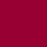 Modifications du règlement d’exécution du PCT au 1er juillet 2014
Mise à disposition de l’opinion écrite
Mise à disposition de l’opinion écrite de l’administration chargée de la recherche internationale à compter de la date de la publication internationale
 L’opinion écrite de l’administration chargée de la recherche internationale et, le cas échéant, les commentaires informels présentés par le déposant sont mis à disposition sur PATENTSCOPE, dans leur langue originale, à compter de la date de la publication internationale
Le rapport préliminaire international sur la brevetabilité (chapitre I) et sa traduction continuent d’être mis à disposition dans un délai de 30 mois à compter de la date de priorité
Entrée en vigueur : le 1er juillet 2014 pour les demandes internationales déposées à cette date ou à une date          ultérieure
Recherche complémentaire obligatoire pendant la procédure selon le chapitre II
L’administration chargée de l’examen préliminaire international est tenue d’effectuer une recherche complémentaire (règle 66.1ter)

Objectif : Découverte de l’état de la technique qui n’était pas accessible au moment où le rapport de recherche internationale a été établi (demandes de brevets publiées ou devenues disponibles à l’administration chargée de l’examen préliminaire international après la date à laquelle le rapport de recherche internationale a été établi mais qui ont une date de priorité antérieure)
Recherche complémentaire obligatoire pendant la procédure selon le chapitre II (2)
Exceptions :
Porte uniquement sur les revendications qui peuvent faire l’objet de l’examen préliminaire international
Lorsqu’elle ne présenterait aucun intérêt : par ex., lorsque l’administration chargée de l’examen préliminaire international considère que les documents cités dans le rapport de recherche internationale suffisent à démontrer l’absence de nouveauté de l’objet dans son ensemble
Entrée en vigueur : le 1er juillet 2014 pour les demandes internationales pour lesquelles une demande d’examen préliminaire international a été déposée le 1er juillet 2014 ou à une date ultérieure